[Nome do ciclo]
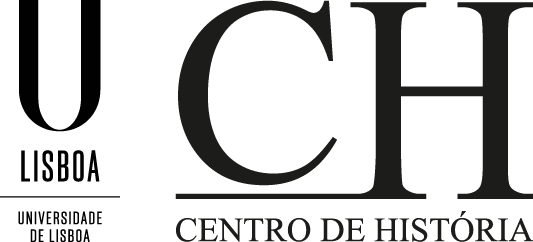 Seminários CH-ULisboa
Faculdade de Letras da Universidade de Lisboa, Sala 10.2
9 de Março, 18 horas
[Nome do conferencista]
[Filiação institucional do conferencista]
Área de Inserção de Imagem
Imagem: [Fonte da imagem]
[Título da conferência
Título da conferência
Título da conferência]
Coordenação: [Nome do coordenador]
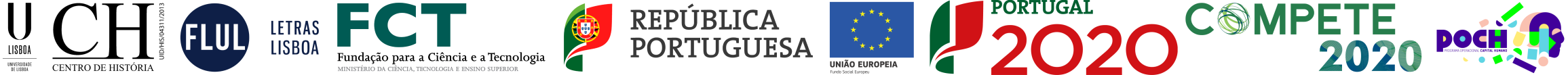